MTI2
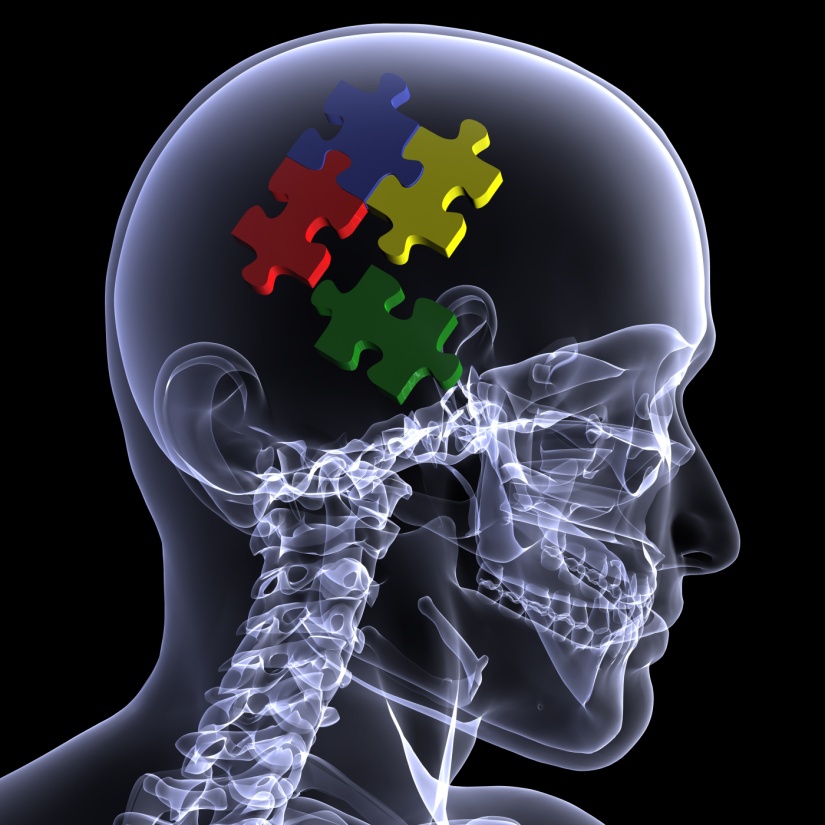 Jim Meadows
3/14/2012
MTII
1
Vertebral Artery
Anatomy
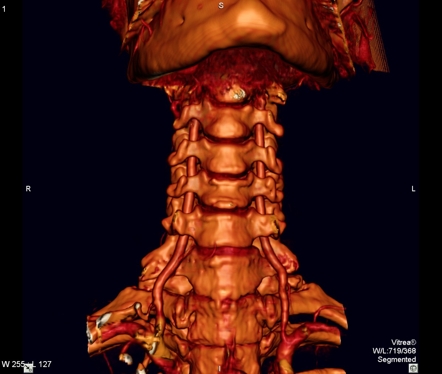 3/14/2012
MTII
2
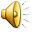 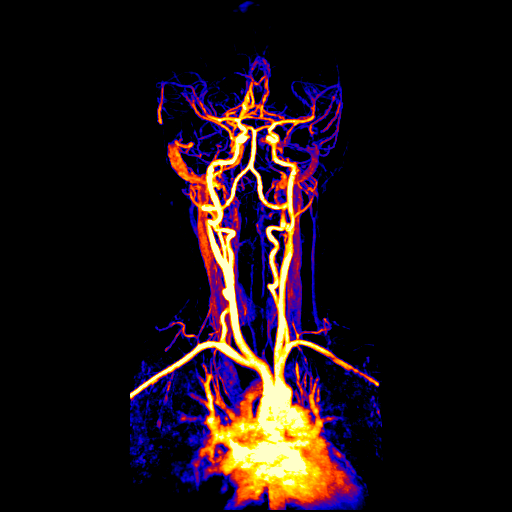 Two systems: carotid and vertebrobasilar
Internal carotid forms the middle cerebral artery that supplies the fore brain
Vertebral and basilar arteries that supply the hind brain
Both systems typically arise from the subclavian arteries as the common carotid and vertebral arteries
3/14/2012
MTII
3
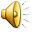 # 2 and 3 are the right and left vertebral arteries 
# 1 is the basilar
# 4 is the middle cerebral 
# 5 is the anterior cerebral
They anastomose at the circle of Willis
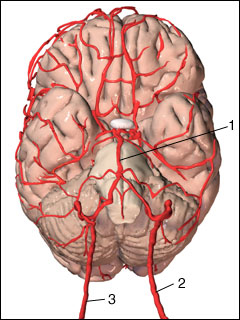 5
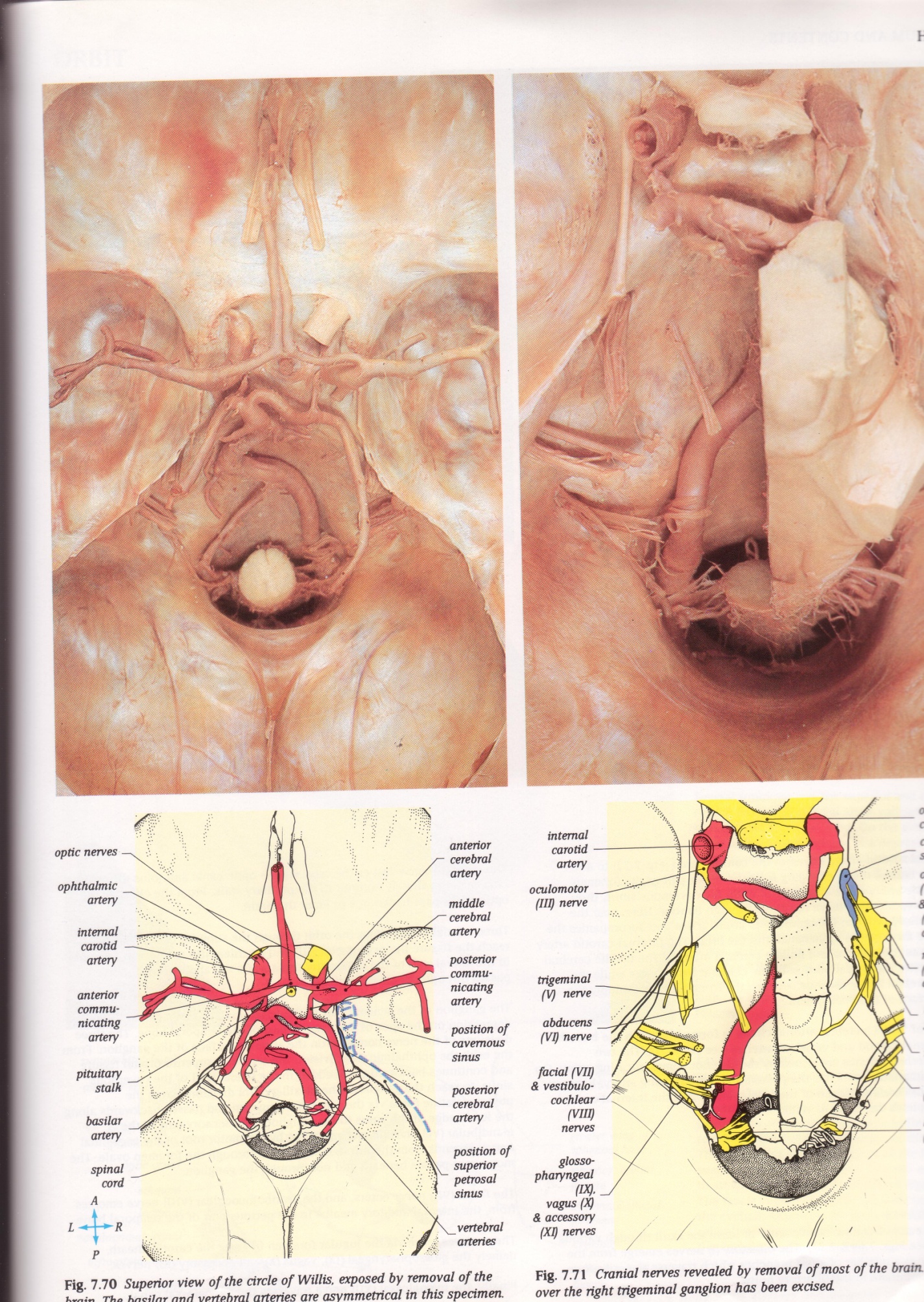 4
3/14/2012
MTII
4
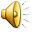 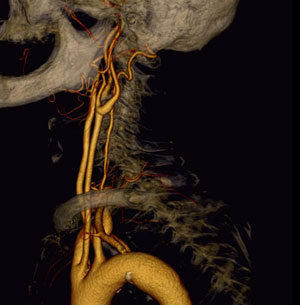 The vertebral artery is in 4 parts
V1 or the Osteal
V2 or the transverse
V3 or the Sub-occipital
V4 or the intracranial
V4: foramen magnum -> basilar
V3: C2 -> foramen magnum
V2: C6 -> C2
V1: Subclavian -> C6
3/14/2012
MTII
5
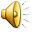 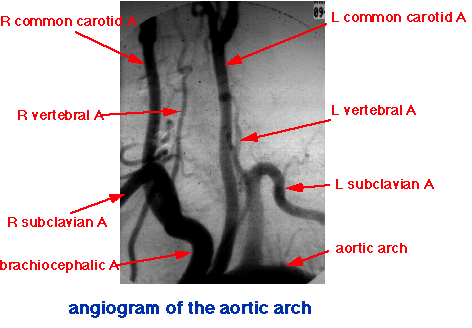 L. Common Carotid
V1 or Osteal Portion
L. Vertebral
From the subclavian artery (96%) to C6 foramen (89%)
A lot of slack in the artery to allow for large range of motion
Branches: none
L. Subclavian
L. Aortic Arch
3/14/2012
MTII
6
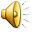 V2 or Transverse Portion
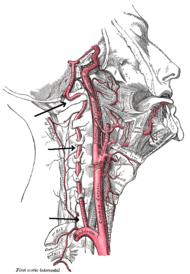 C6 (90%) to C2 transverse foraminae
Periosteal sheath
Average diameter 4mm and the canal 6mm
Boundaries of the canal are: anterior longus collis; lateral the scalenes; posterior the joints and capsules medial the vertebral body
Branches: radicular
3/14/2012
MTII
7
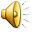 V3 or Suboccipital Portion
C2 transverse foramen magnum
Goes through many directional changes in this portion
Branches: osseomuscular
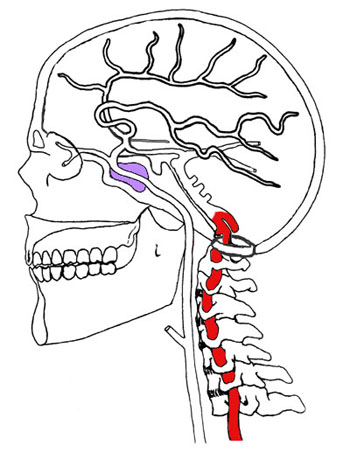 3/14/2012
MTII
8
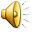 V4  or Intracranial Portion
Foramen magnum to basilar a.
Branches: anterior spinal, posterior inferior cerebellar , medullary and osseomeningeal
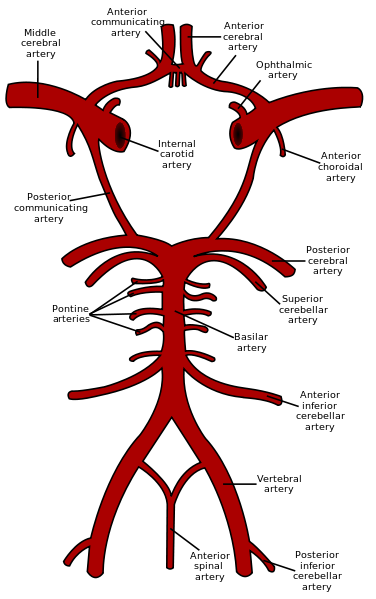 Posterior infereior cerebellar a
Anterior spinal a
Vertebral a
3/14/2012
MTII
9
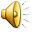 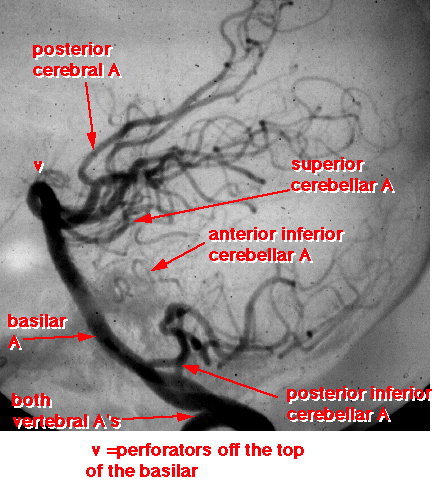 Basilar Artery
Formed by the union of both vertebral arteries at the lower border of the pons it terminates forming both posterior cerebral arteries
Branches:  pontine, labyrinthine, anterior inferior cerebellar, superior cerebellar, posterior cerebellar
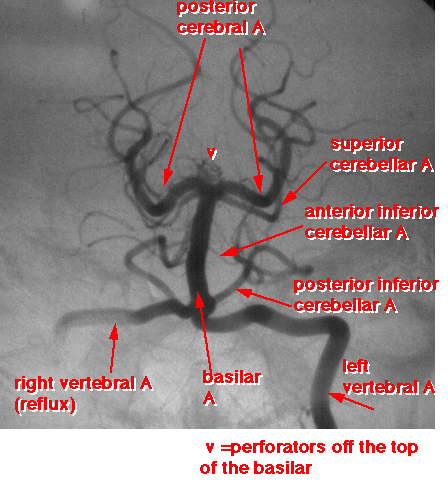 3/14/2012
MTII
10
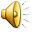 Circle of Willis
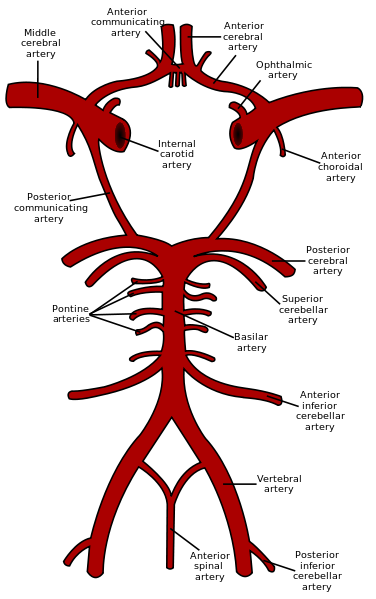 The posterior cerebral a. generates the posterior communicating a which communicates with the middle cerebral, whicher generates the anterior cerebral a. to form the circle of Willis. 
It is a system designed to shunt blood back and forth between the fore and hind brain circulatory systems.
3/14/2012
MTII
11
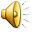 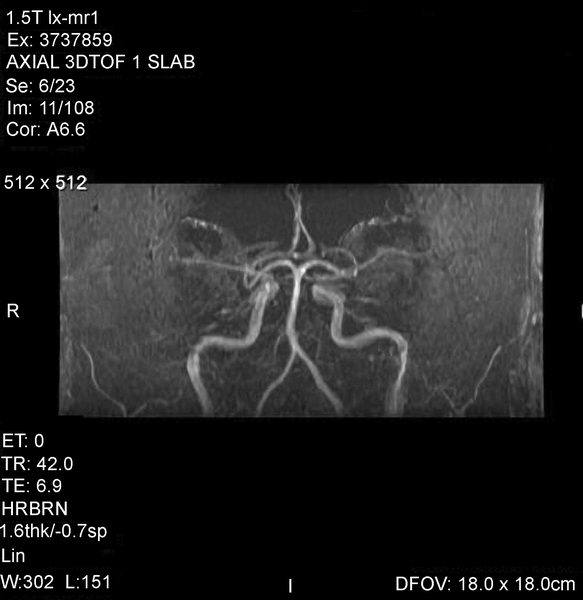 Circle of Willis
While the previous diagram depicts the system as vertical this image shows it  as horizontal with the base of the brain lying on top. 
The four arteries at the bottom of the picture are the larger carotids and the smaller vertebrals just before they unite to form the basilar
The two arteries at the top are the anterior cerebral arteries
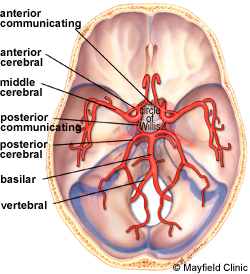 3/14/2012
MTII
12
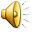 Vertebrobasilar System
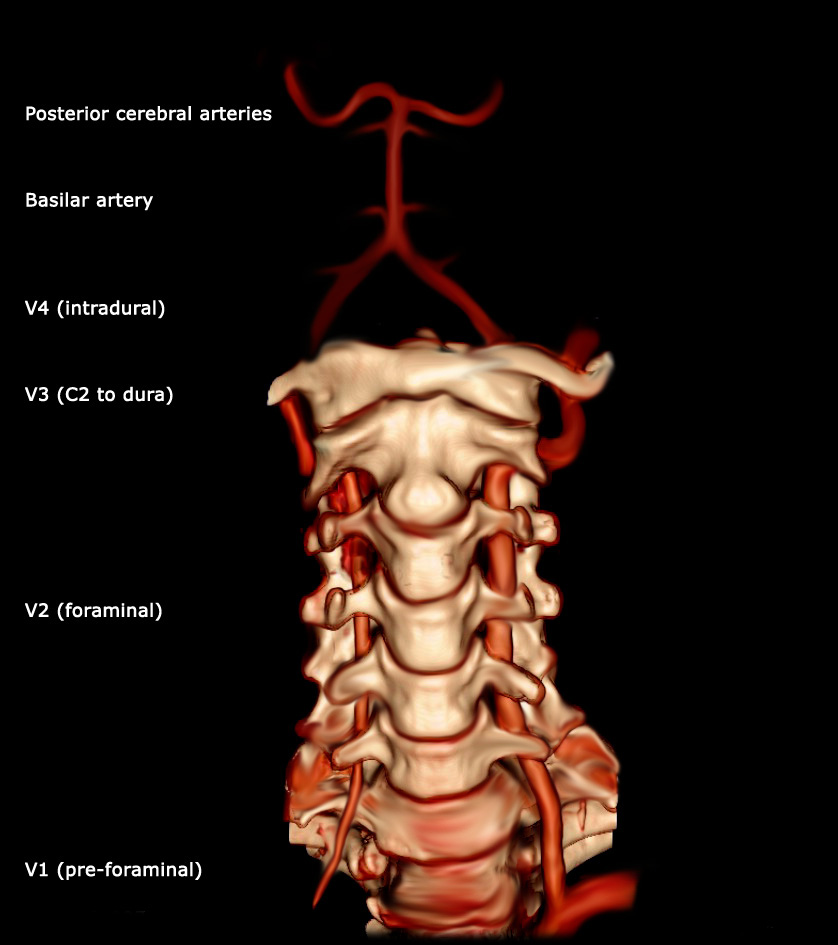 3/14/2012
MTII
13
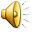 Spinal Cord Vascularization
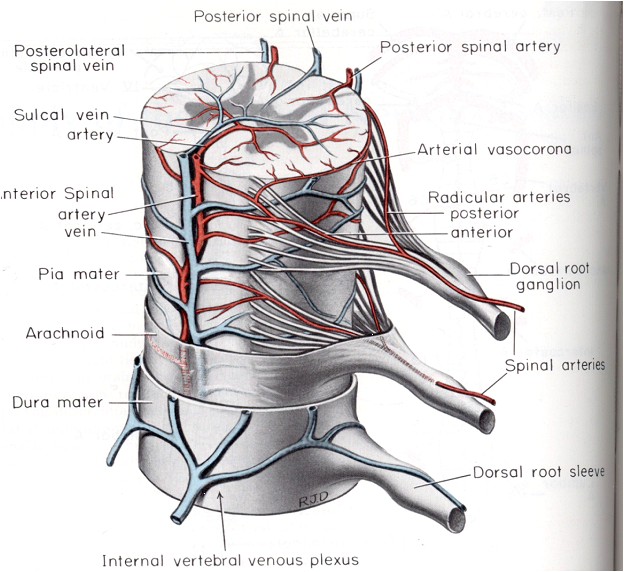 The cervical cord is supplied by the anterior, posterior and radicular arteries
The radicular is from the vertebral , it splits into two and runs with and supplies  the roots to anastomose with the anterior and posterior spinals
3/14/2012
MTII
14
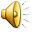 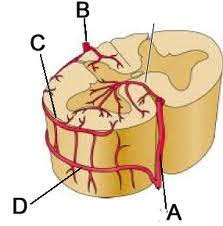 Spinal Cord Vascularization
The anterior or sulcal artery is generated from the two vertebrals (V4) and runs down the anterior spinal sulcus
The posterior spinal(s) arteries comes from the PICA (highly variable) and runs down medial to the posterior  root
There is a watershed area between the anterior and posterior spinal arteries
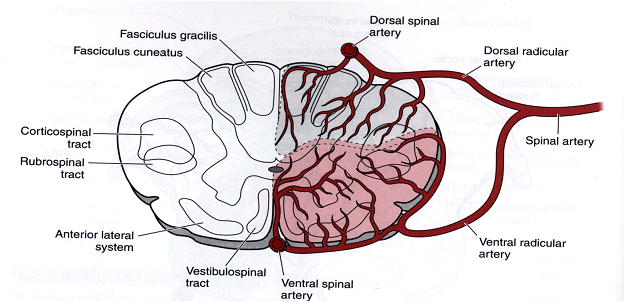 3/14/2012
MTII
15
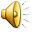 Branches & Vascularized Areas
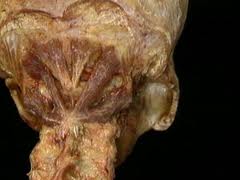 V1: none
V2: radicular
Spinal nerve
Spinal roots
Dural sheaths
Spinal meninges
Anterior and lateral spinal cord
V3: osseomuscular
Atlas and axis
Posterior suboccipital mm
3/14/2012
MTII
16
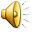 V4:
Anterior spinal sulcal)
 PICA
Medula
Cerebellum
Posterior spinal 
Posterior roots
Posterior cord
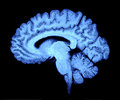 3/14/2012
MTII
17
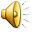 Basilar
AICA
Cerebellum
Superior cerebellar
Cerebellum
Labyrinthine 
8th nerve
Membranous labyrinth
Pontine
Pons  and midbrain
Posterior cerebral
Posterior communicating
Calcerine radiation (calcerine a)
Visual cortex (calcerine a)
Wernike’s area (temporal)
Thalamus (thalamic or central)
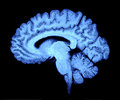 3/14/2012
MTII
18
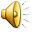 Anomalies
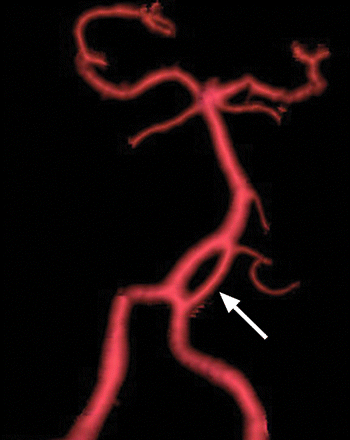 3/14/2012
MTII
19
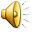 Portion Anomalies
V1:
Left origin off aorta rather than subclavian
Origin off underside of subclavian
V2:
Entry into transverse foramen at other than C6 (10%)
# of radicular arteries (rarely one for each level)
3/14/2012
MTII
20
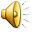 Portion Anomalies
V3:
Looping of the artery around the posterior arch of atlas (proatlanteal a.)
Ossification of the restraining ligament at the atlas with stenosis of the artery
V4:
Various branch anomalies
Atretic artery (L>R)
3/14/2012
MTII
21
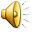 System Anomalies
Unequal in size
Unilateral Absence
Bilateral Absence
Hypoplastic 
Fibromuscular Dysplasia
Aneurysm
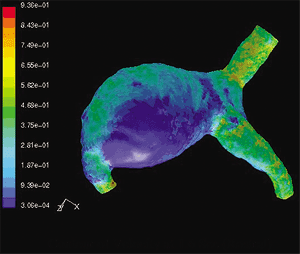 3/14/2012
MTII
22
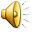 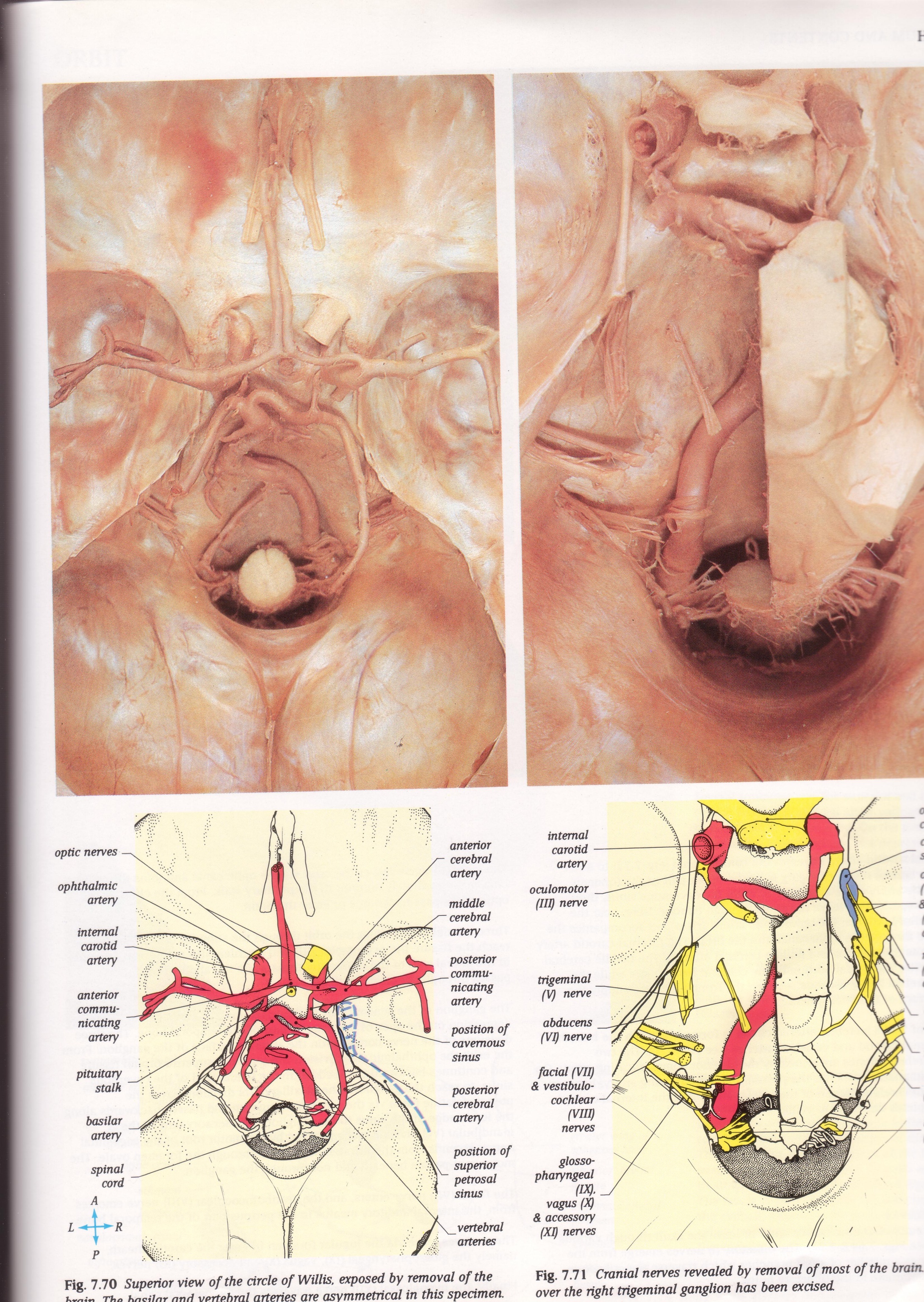 Unequal Size
Only 40% of the population have equal sized arteries. In cases of a symmetry the larger is call dominant and smaller minor.
The slide shows a left minor artery
3/14/2012
MTII
23
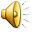 Hypoplastic
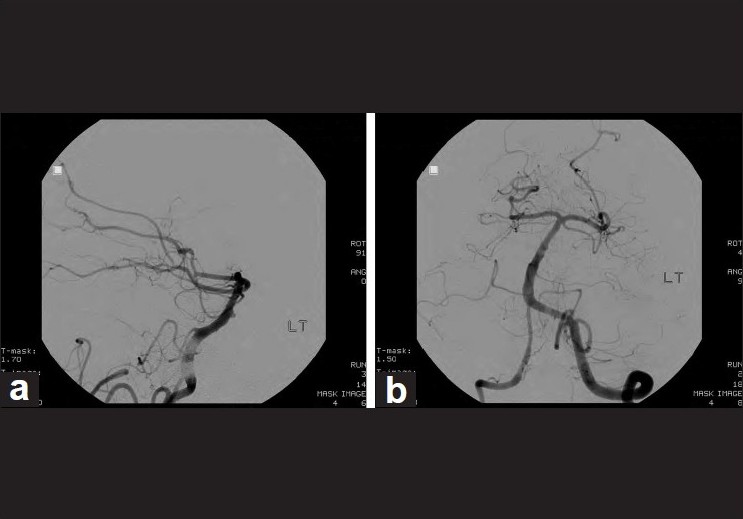 An artery less than 1mm in diameter is insignificant and termed hypoplastic
3/14/2012
MTII
24
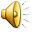 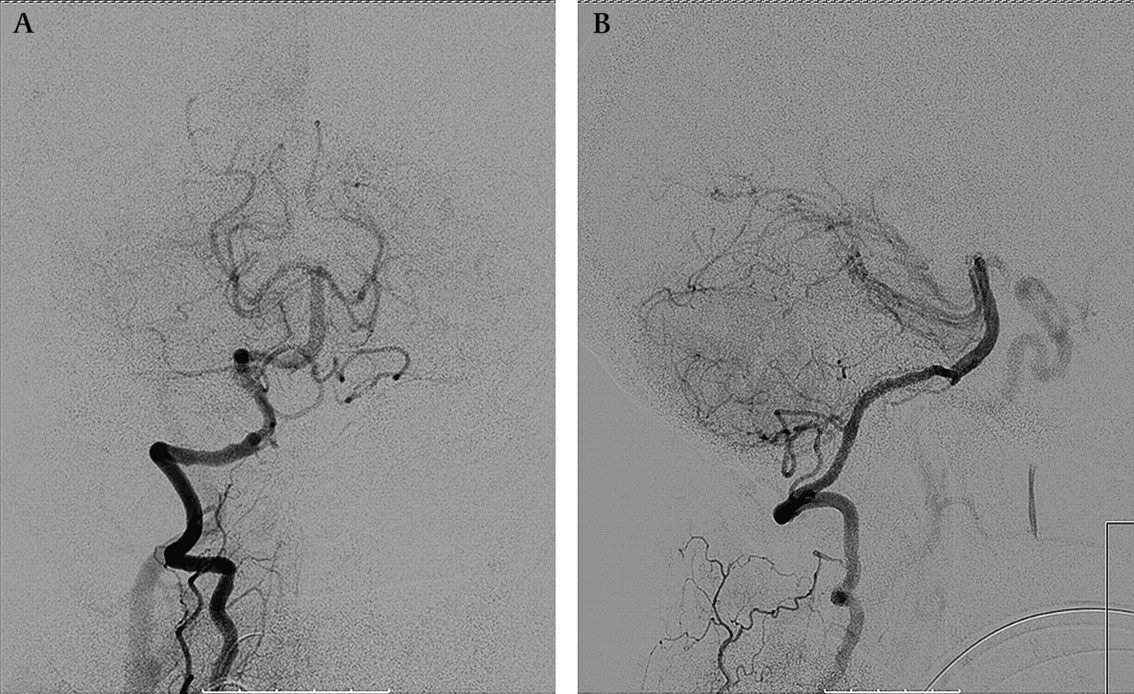 Absence
Absence of the artery can be unilateral or bilateral
Bilateral absence is really persistence of segmental fetal arteries and blood flow is maintained 
Unilateral absence as seen in this slide is a potentially dangerous condition
3/14/2012
MTII
25
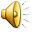 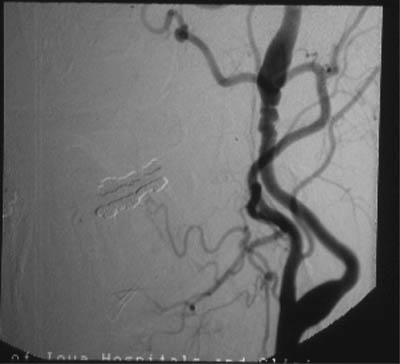 Fibromuscular Dysplasia
Areas of vessel wall  weakness alternating  with normal 	
Produces what are essentially serial aneurysms
3/14/2012
MTII
26
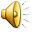 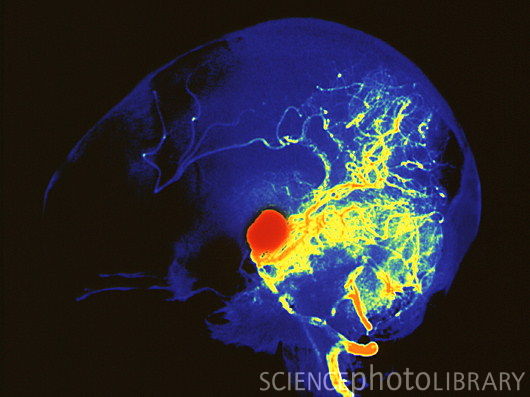 Aneurysm
Effects depend on size and location and are usually associated with hypertension
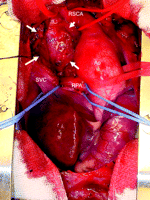 3/14/2012
MTII
27
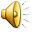 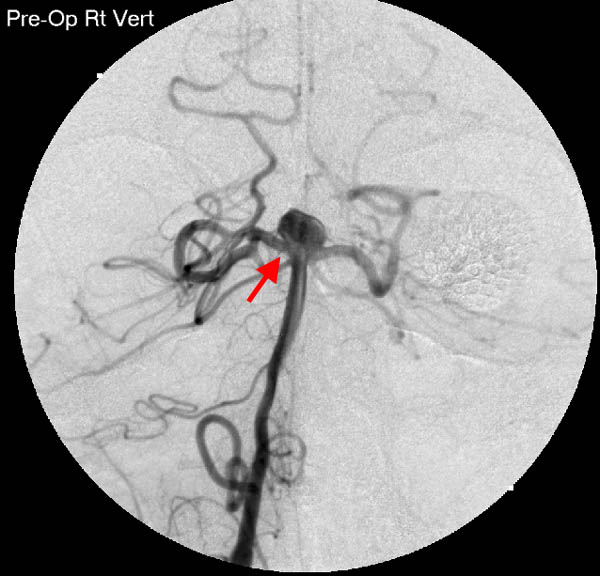 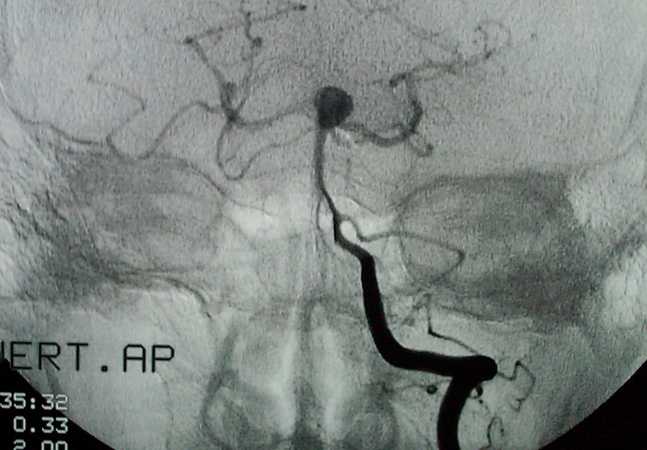 3/14/2012
MTII
28
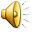 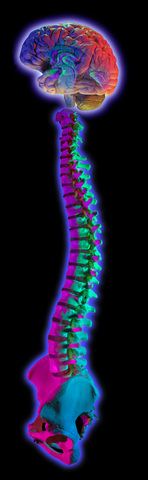 3/14/2012
MTII
29